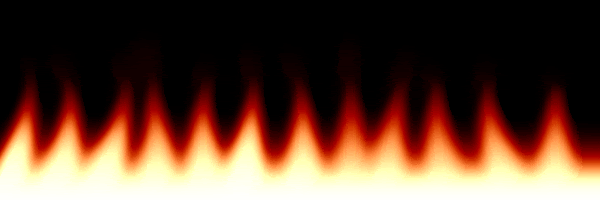 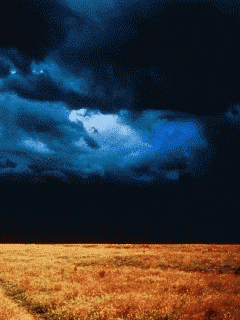 LAB # 3
Pain
Analgesic
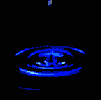 Lab #3
smooth muscle, cardiac muscle, and glands
Consists : 
A- nerves 
B- ganglia
The main function is to connect CNS to the limbs and organs.
Outside of the CNS
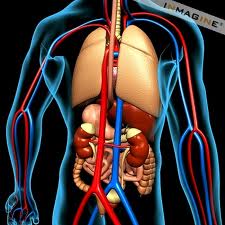 From CNS to       PNS
From PNS to       CNS
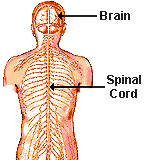 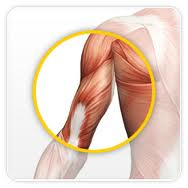 Skeletal muscle
Sensory or afferent neurons
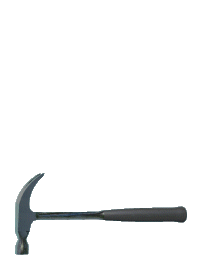 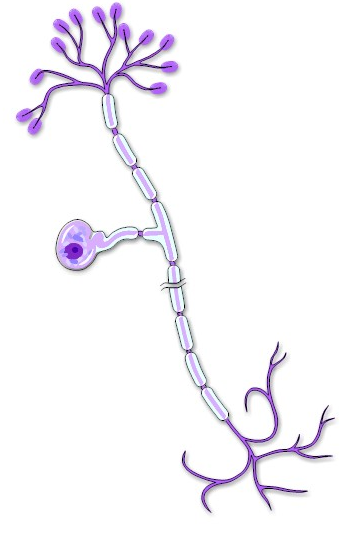 Neurons carrying impulses (AP) from sensory receptor (at PNS) to the CNS
Cell body
Unipolar neuron
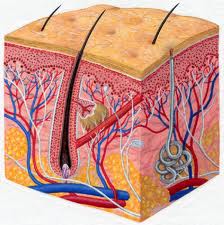 carrying impulses
AP
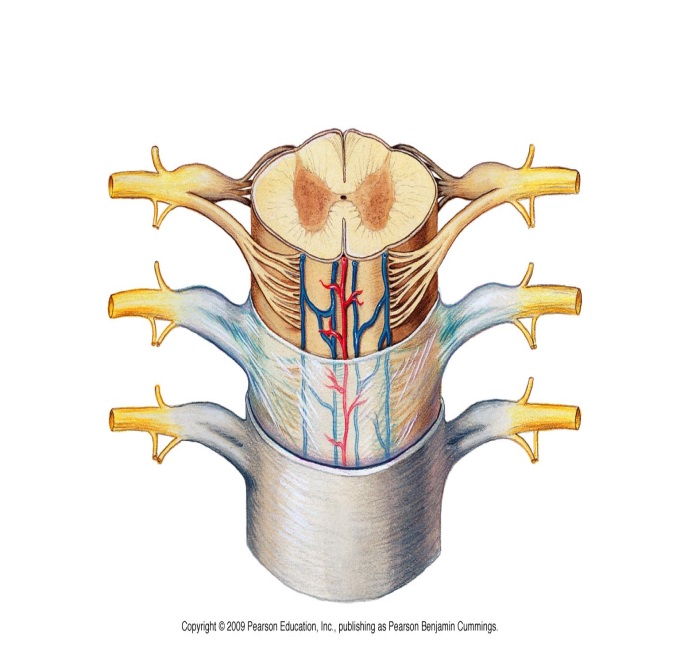 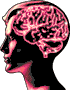 Spinal cord
[Speaker Notes: afferent  ( literally means to go toward )]
Sensory or Afferent Type
When an injury occurs,         one first senses sharp          “fast pain”(A fibers)        before felling the dull        “slow pain” ( C fiber)
Pain receptor 
 (Nociceptors)
are cells nerve ending that initiate the sensation of pain
Sensory Receptor
Can be activated by :
Chemical stimuli
Thermal stimuli 
Mechanical stimuli
This process, called nociception
Noxious Stimuli
An actually or potentially tissue damaging event
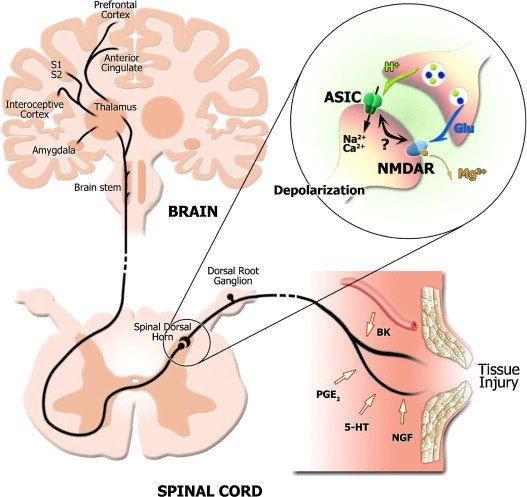 phospholipases A2
Arachidonic acid
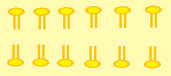 Noxious Stimuli
COX-2
cell membrane phospholipids
Prostaglandin E2 (PGE2)
Sensitizes nociceptors to bradykinin (BK) , ((the most potent pain producing chemical)) and other pain mediators like substance P histamine, 5-HT…etc.
Release of endogenous opioid peptide          ( endorphin) which cause inhibiting of nociceptive impulse( Modulation )
-
For stimulation nociceptors, and lead to production of AP
Then transmission the impulse to spinal cord and cortex (perception)
Pain
‘’ An unpleasant sensory and emotional experience associated with actual or potential tissue damage, or described in terms of such damage’’
pain
[Speaker Notes: Referred pain. Occurs when the painful sensation is felt in a site other than the one where it is actually occurring, depending upon how the brain interprets information it receives from the body.]
Analgesia
Pain
Without
Pain killer
Analgesics
 Are medicines or drugs that relieve pain (analgesia).
They reduce moderate to severe pain without loss of consciousness.
They reduce mild to moderate pain
[Speaker Notes: Analgesia : The absence of the sense of pain while remaining conscious.]
Opioid Analgesics
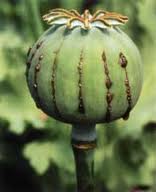 Contains many alkaloids
morphine
Opium
Opiate : A drug derived from alkaloids of the opium
Interaction with opioid receptor
Opioid : the class of drugs that includes opiate, and all synthetic and semisynthetic drugs that mimic the action of opiate
Antagonists
e.g. Naloxone
Mixed agonist- antagonists
e.g. nalbuphine
Agonists
Strong: morphine
Moderate : codeine
weak: propoxyphene
opioid receptor
It’s G protein-coupled receptor.
Mainly located in brain and spinal cord , and may be on peripheral sensory nerve endings  

Three types 
1- μ (mu) 
Most of the analgesic opioids are μ-receptor agonists
Responsible for some major unwanted effects (e.g. respiratory depression, euphoria, sedation and dependence)
 2- κ (kappa)
 3- δ (delta)
MOA 
1- they close voltage-gated Ca+2 channels on presynaptic nerve terminal thereby reduce transmitter release. 
2- they hyperpolarize and thus inhibit postsynaptic neuron by opening K+ channel.
Close voltage-gated Ca+2 channels
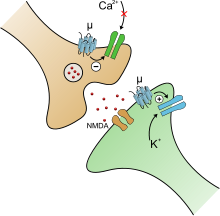 Presynaptic nerve terminal
opening K+ channel
reduce transmitter release
hyperpolarization
postsynaptic neuron
Non Opioid Analgesics
Arachidonic acid
NSAIDs
COX-1
COX-2
Thromboxane
Prostacyclin
Prostaglandins
Non- Steroidal
Anti-Inflammatory
Drugs
NSAID
NSAID
-
-
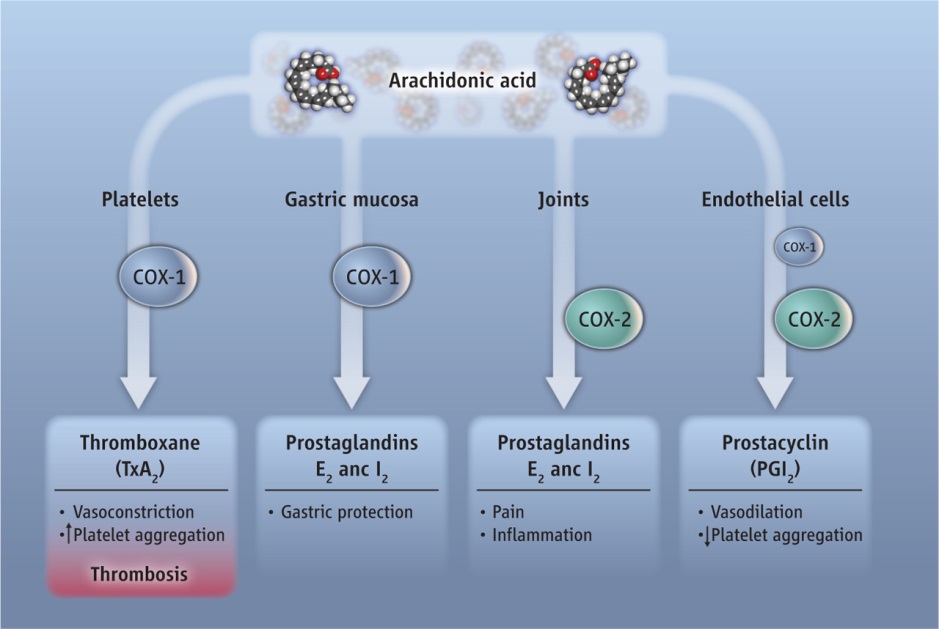 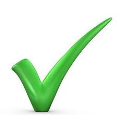 Decreased lead to ulcer
Cox-2 selective inhibitor
(coxib)
Cox non-selective inhibitors
Example :  
Aspirin,
Ibuprofen,
Diclofenac…etc
Example 
Celecoxib
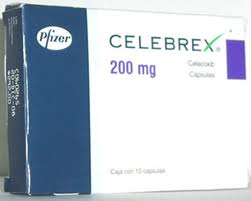 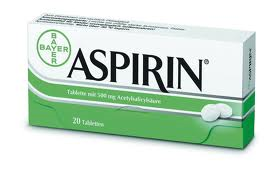 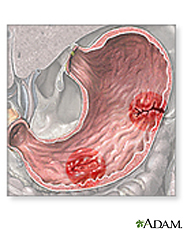 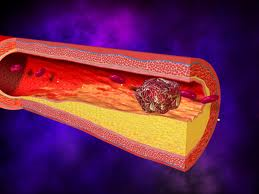 Thrombosis
GI ulcer
LAB WORK
Objective :

To show the analgesic effects of different analgesics using different methods. 

Writhing test.
Hot plate method.
Writhing test
Principle:
Pain is induced by injection of noxious chemical as Acetic acid 0.1% at volume 0.3 ml.

Writhing means stretching behavior of the abdominal and at least one hind limb.
Procedure:
1.First inject the mouse with acetic acid and calculate the number of writhing/20 minutes and this will be control test.
2.Inject the second  animal with aspirin and inject the third one with morphine. 
3.After 5 minutes inject the animals with acetic acid then calculate the number of writhing/20 minutes.
Control mouse
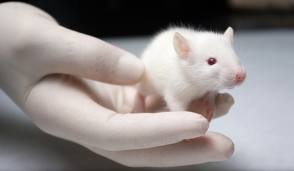 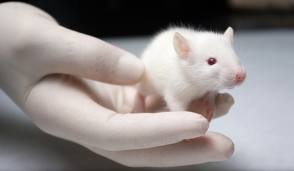 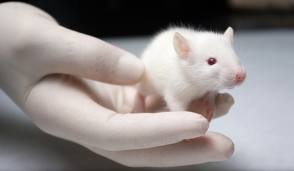 Inj. Morphine
Inj. Aspirin
Inj. Acetic acid
Wait 5 minutes
calculate the number of writhing/20 minutes
Inj. Acetic acid
Inj. Acetic acid
calculate the number of writhing/20 minutes
calculate the number of writhing/20 minutes
5 min’s
5 min’s
Procedure:
4.Compare the number of writhing for each drug and comment on the results: 
 A drug has …………… number of writhing  that has more potency  as analgesic. 
Less 
More
Hot plate method
principle:
   The paws of  the mouse are very sensitive to heat  at temperature which are not damaging the skin .
   At temperature of 55 C  the mouse will jump and licking the paws.
   The time till these response occur is calculated and is prolonged after administration of analgesics.
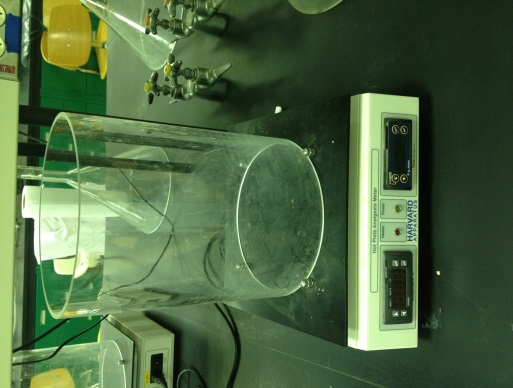 Hot Plate Analgesia Meter
Procedure:
Put the mouse on the hot plate and record the time taken in order to jump or licking the fore paws.
Record the time in seconds this is the control time.
Weight the animal and calculate the dose  of Morphine and Aspirin
At 5 min’s interval ( for 30 min’s ) place the animal on the hot plate and record the time to see the response .
Compare the time need to see the response the drug with longer time is more potent as analgesic.